Faculty Retreat 2025
2025 Survey Data :  Not Available Yet
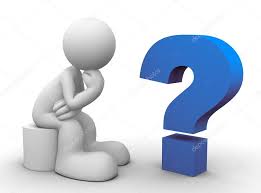 2024 Survey Data
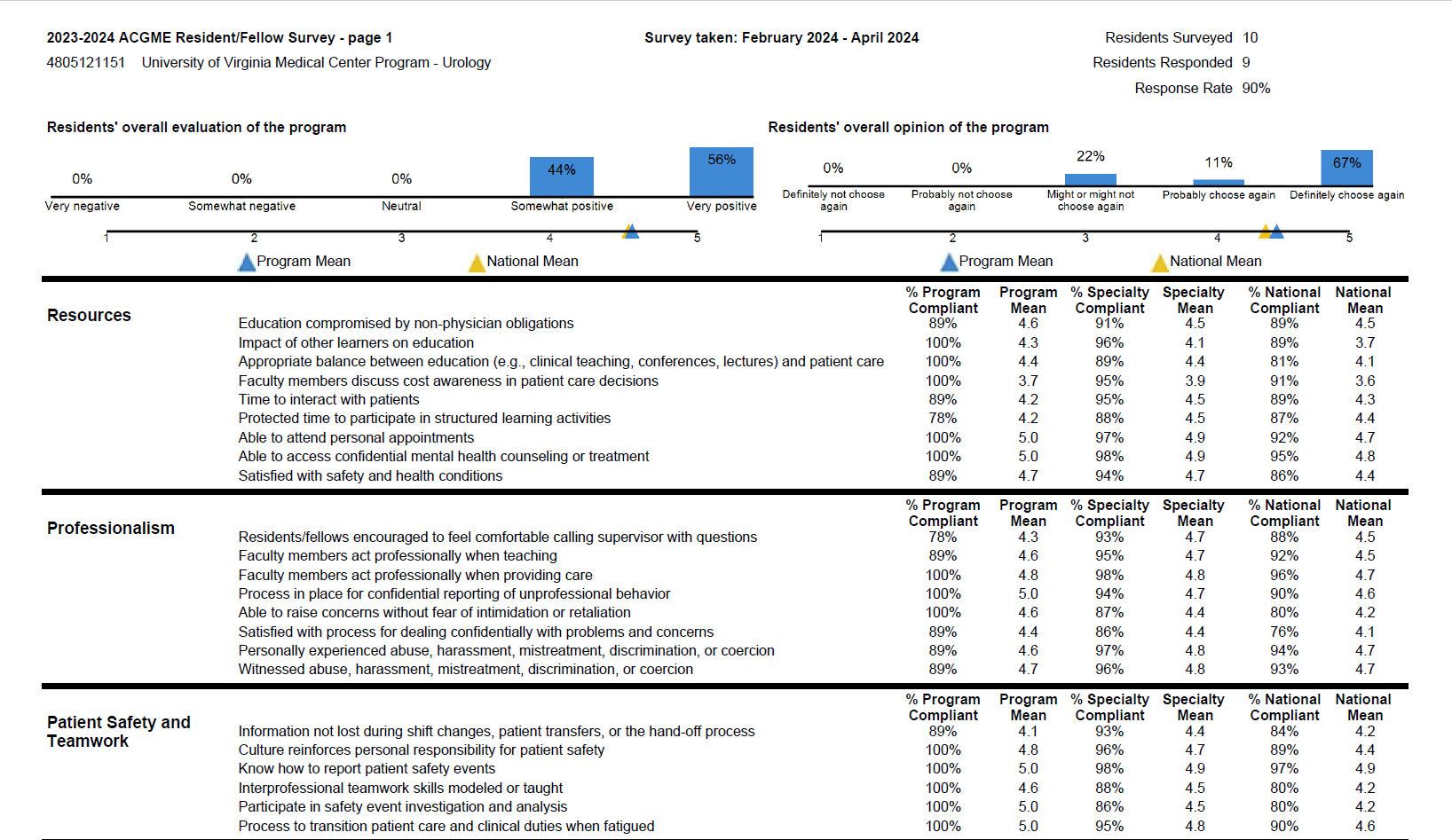 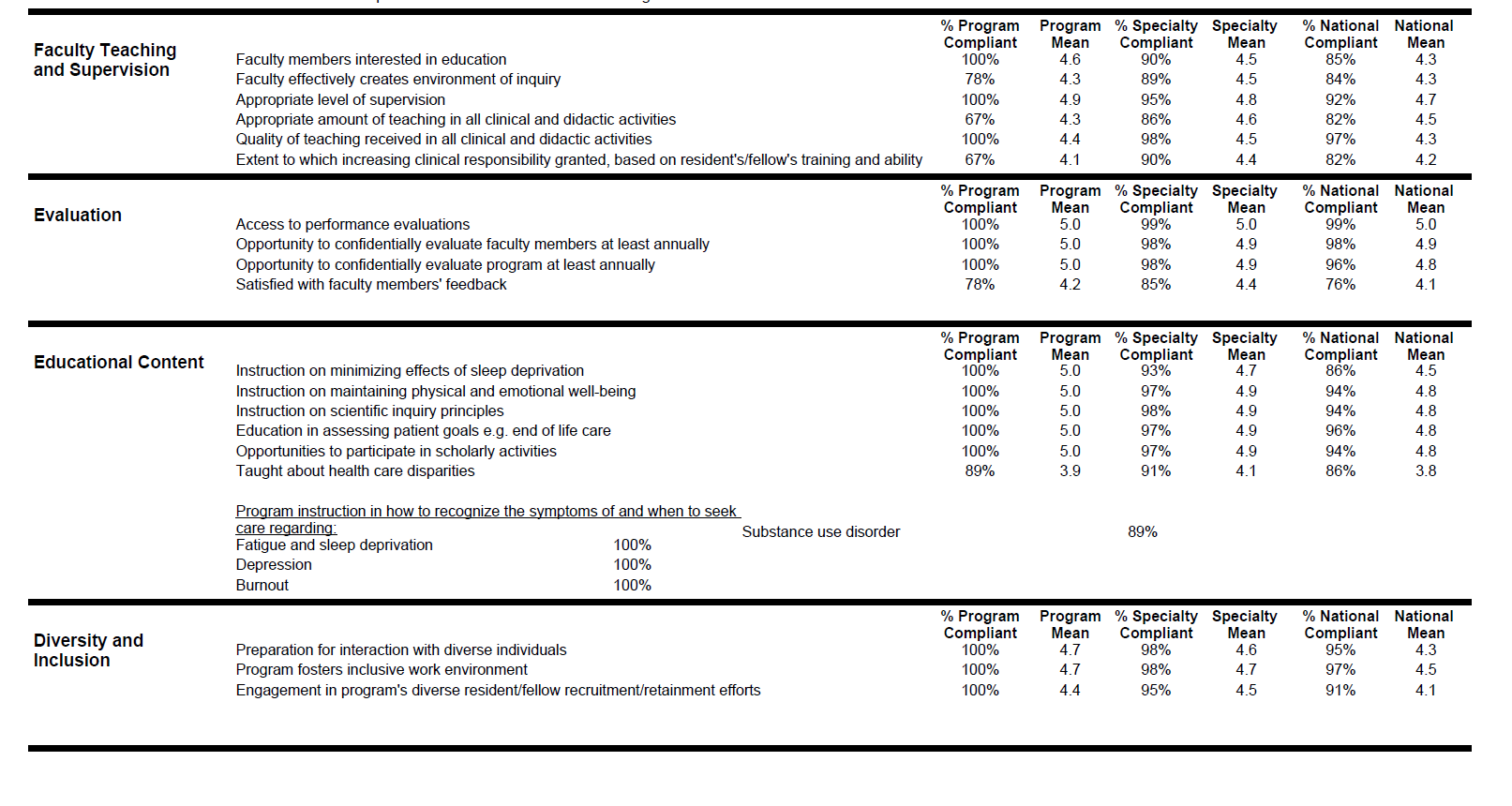 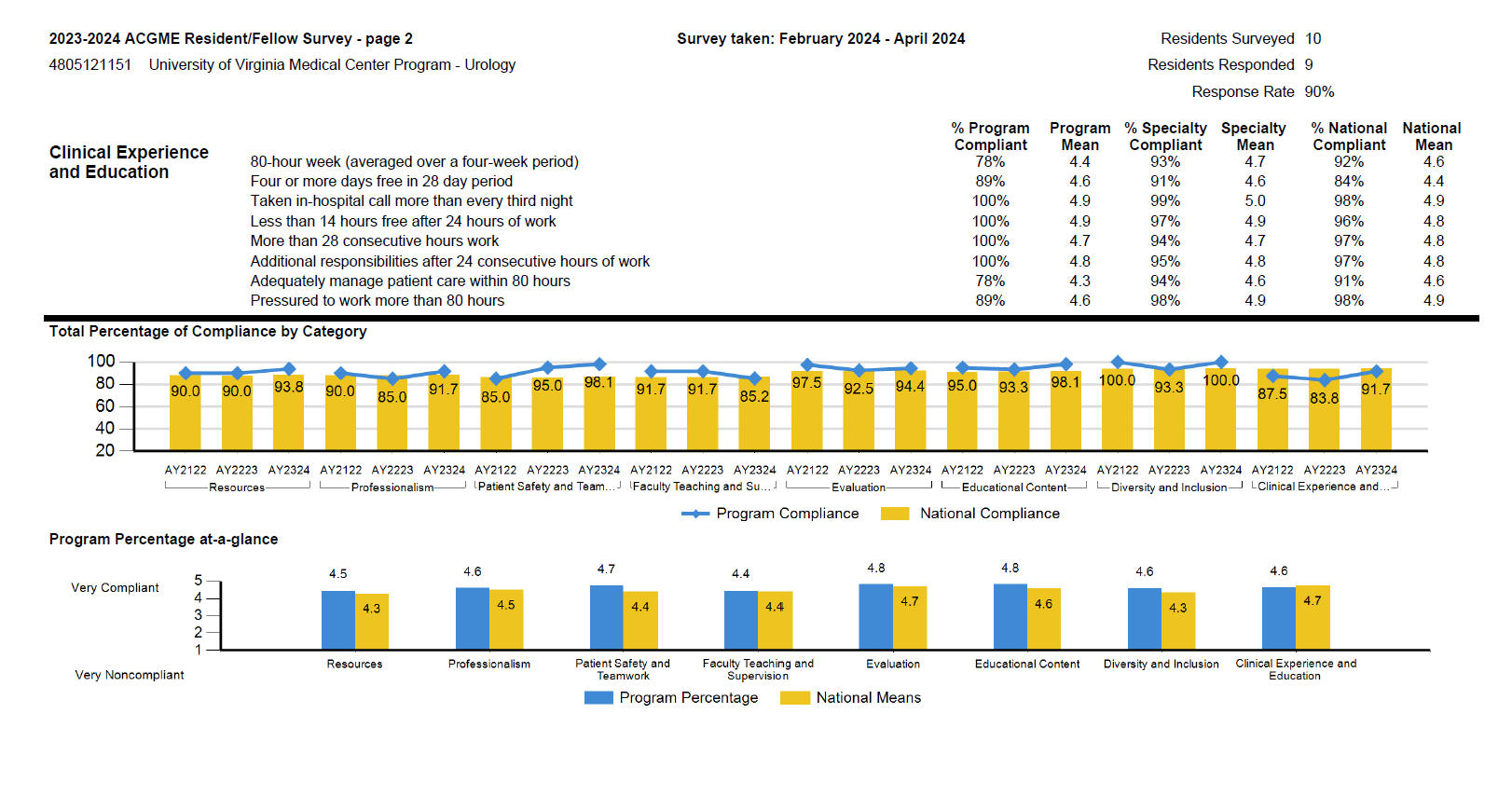 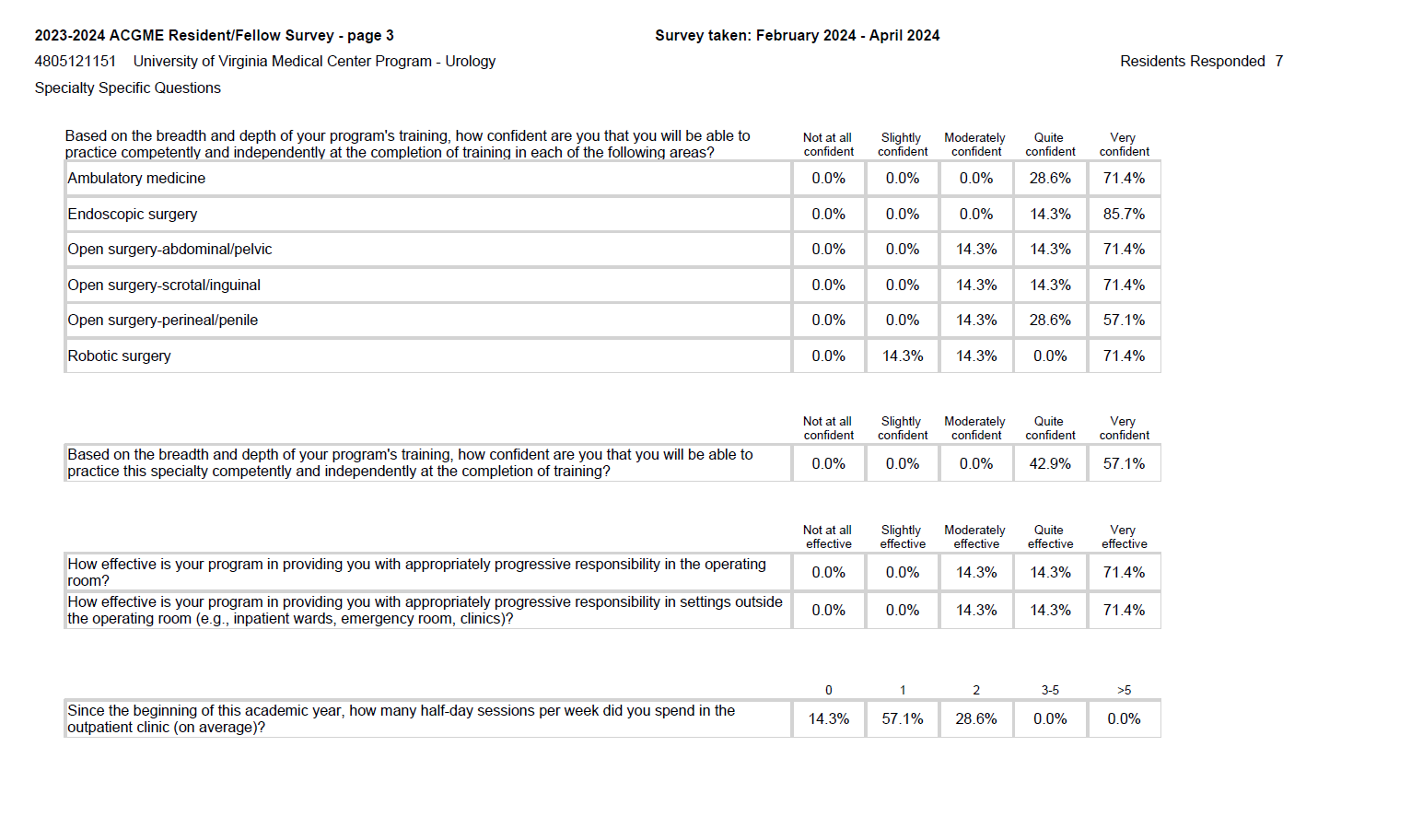 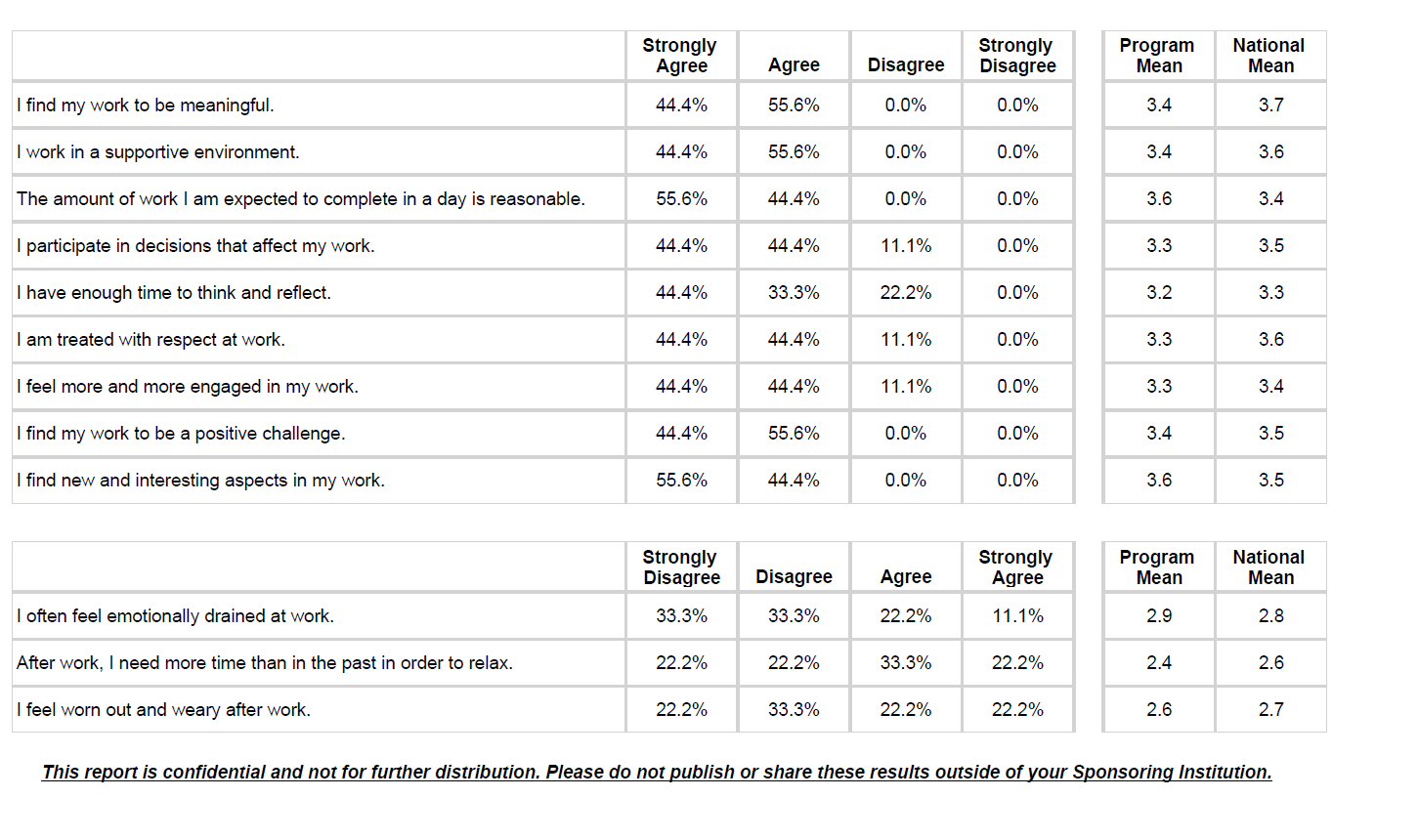 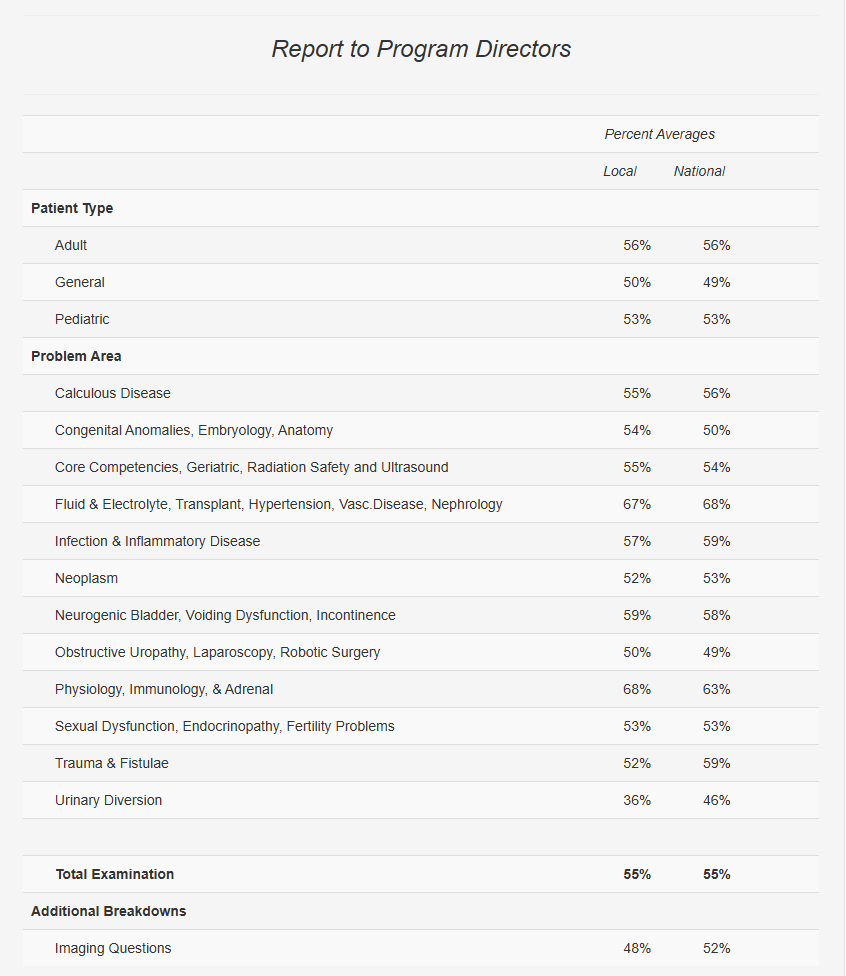 InService Scores
Overall improved performance compared to prior years
Thank you to Dr. Tuong for work on the curriculum!
Positive feedback on conference structure (oral boards style)
Weakest area
Urinary Diversion
Rotations/Block Schedule
Keep Subspecialty blocks with better adherence
Subspecialty clinic time
Future consideration:  Elective block year 4/GHLT
Change in Rounding/Teams (proposal and pilot)
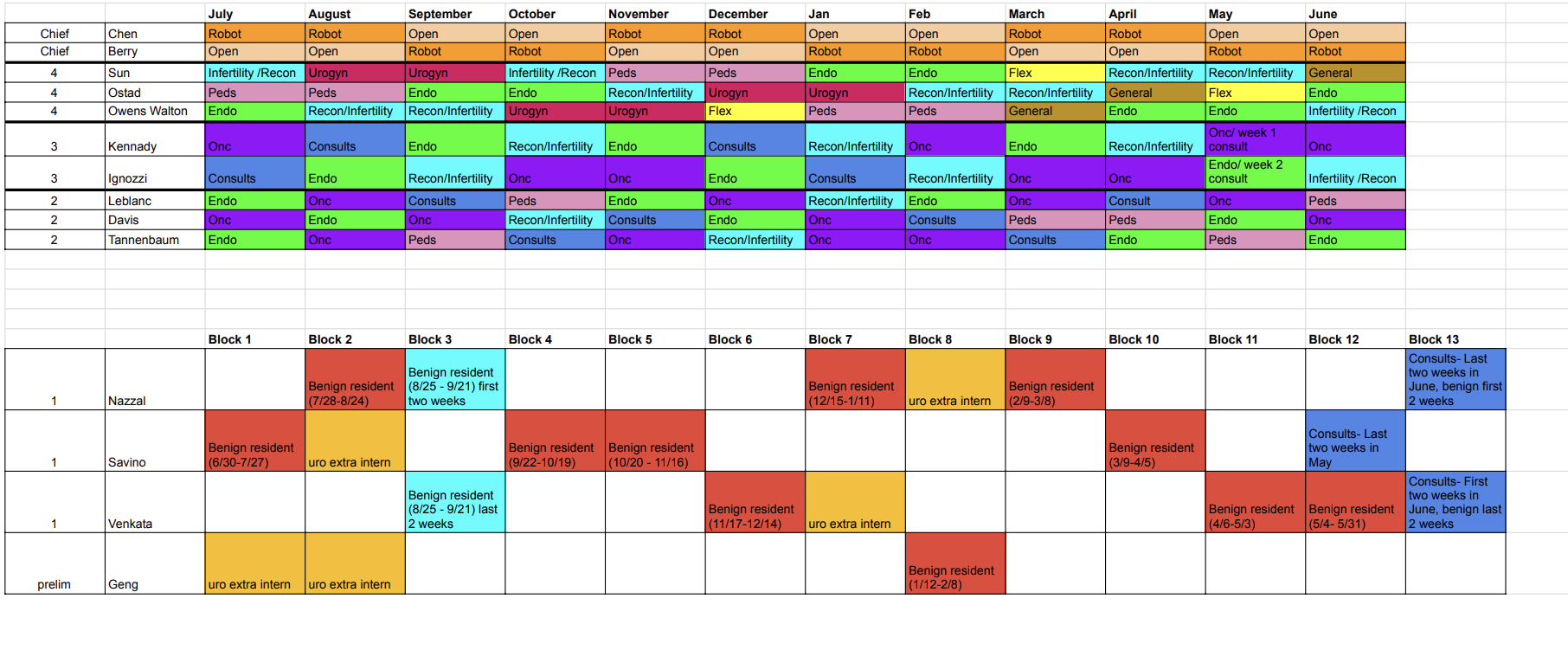 Intern Schedule
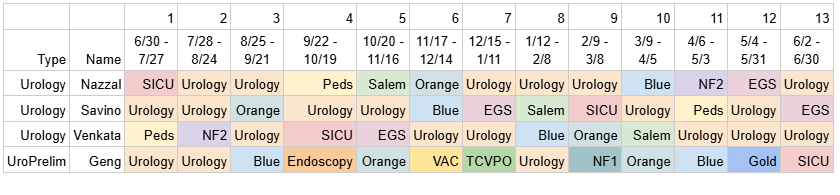 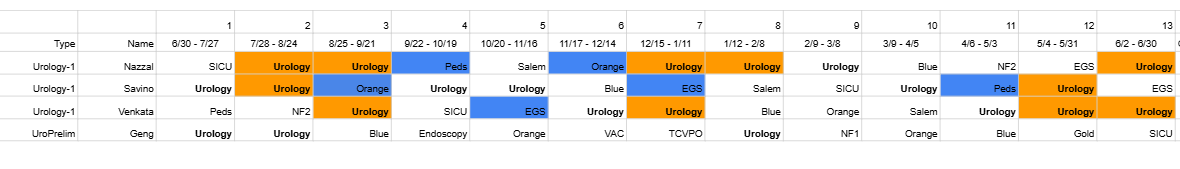 Split Services
Morning Rounding Structure
Benign- Endo
Oncology +
Consult
PGY 5- Chief
PGY 4s- Chief (GUOR Chief)
Kari + 
PGY 1 (Intern- when there are two)
PGY 1 (Intern)
Benign Intern to share written plans with consult resident. If issues arise, they are to update consult resident, escalate to chief or attending on call
Consult
Consult resident to call and staff patients in the morning
PGY 4 will round, establish plans. Intern will staff patients with attendings in the morning
[Speaker Notes: High Risks Eg:
Cystectomy
Nephrectomy
Complex readmissions]
Overnight Call Structure
Sign out overnight
PGY 5- Chief- Oncology (all other- new consults)
PGY 4- Chief- Benign
Sign out overnight
PGY 1- Intern Benign
PGY 2-4 overnight resident
Consult Resident
Sign out overnight
Resident Clinic
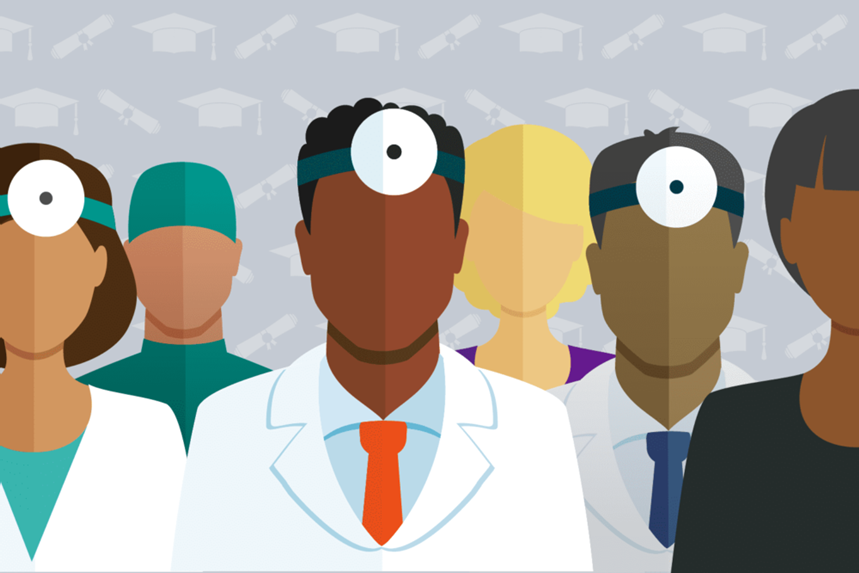 Closed June 15-July 1

R3 on Monday/R2 on Thursday (rotate based on consult block)
Fewer vasectomies (permission for Riverside rotation approved by GMEC)

No ramp up

R3’s 30/15

R2’s 60/30
Intern Roles
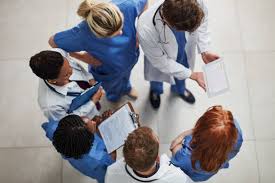 See prior rounding proposal (benign/endo and oncology proposal)
Interns come in on Sat/Sun day to help call resident
Saturday block time-assist
Interns will do 6 months of general surgery (core rotations SICU, NF, Green/Orange, VA, Peds, Blue, EGS). 
Take Step 3 early
Resident Research-Zillioux
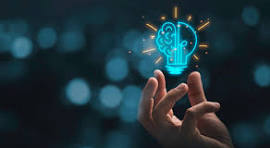 Steers Fellow
Rahwa Ghenbot, UVA
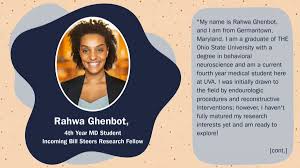 Sub-I rotations-Kern
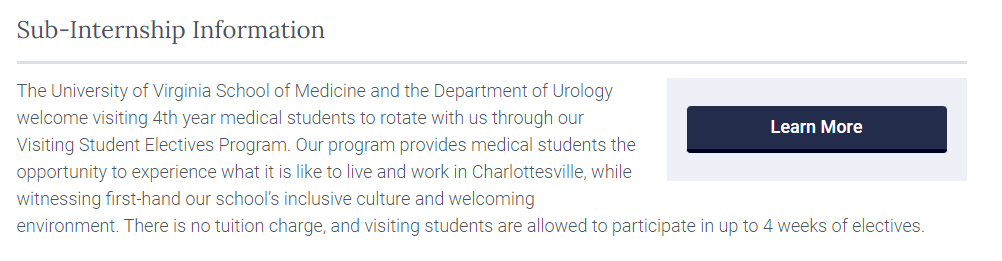 Interviews?
Other Items
Interview format
How many candidates/interview days?
Sub-I’s on day #3
Limit faculty interviewers
Tuesday, November 18th and Thursday, November 20th for in-person, and Monday, November 24th  (virtual)
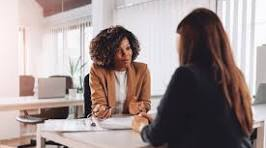 Expectation Setting (additional slides sent)
Working group
Familiarize with Handbook
Included:
General competency-based goals/objectives
ACGME
Program-based by PGY year
Subcategorized by Medical Knowledge, Patient Care, Professionalism
EPA’s/Entrustable Procedures by PGY level
Must call list
Available on website, still needs updates even though we make changes annually
Reinforce @ orientation and throughout the year
In the moment feedback
Hold Residents Accountable
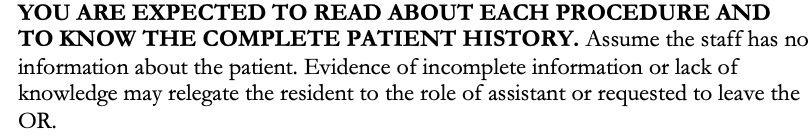 Thoughts?
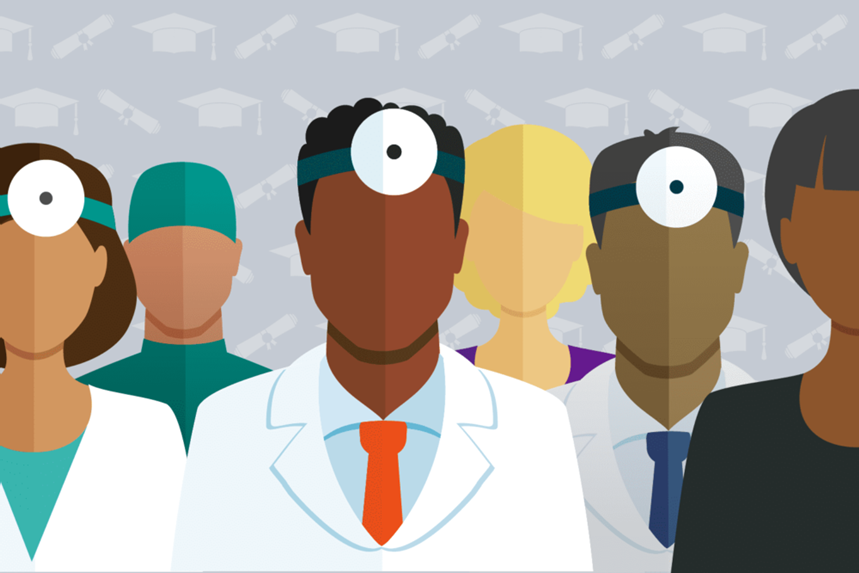